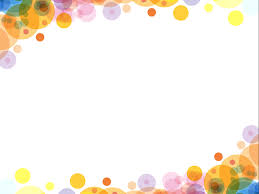 Đề tài: Đếm đến 3, nhận biết nhóm có 3 đối tượng, nhận biết chữ số 3
Lứa tuổi: Mẫu giáo nhỡ( 4- 5 tuổi) 
Thời gian: 25- 30 phút
Người dạy: Bùi Thị Châu
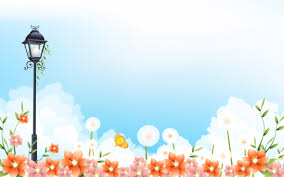 1./ Ổn định – Gây hứng thú

Cho trẻ hát bài “ Nhà của tôi”
-  Trò chuyện về ngôi nhà
Giáo dục:  Nhà là nơi ông bà cha mẹ và các con ở nhà che nắng che mưa là nơi sinh hoạt hằng ngày, vậy các con phải yêu qíu ngôi nhà của mình, giúp ba mẹ  quyết dọn các đồ dùng trong nhà để giữ cho ngôi nhà luôn sạch sẽ.
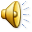 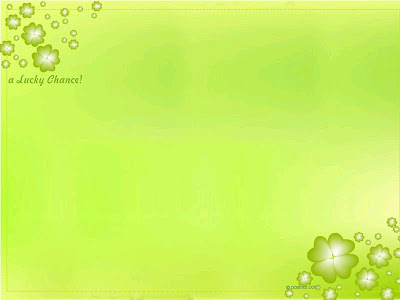 2./ Nội dung: hoạt động 1:Ôn nhận biết nhóm có số lượng 2
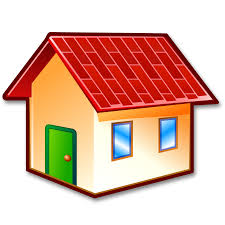 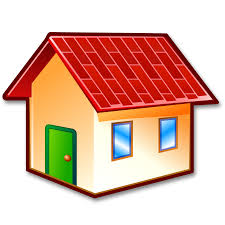 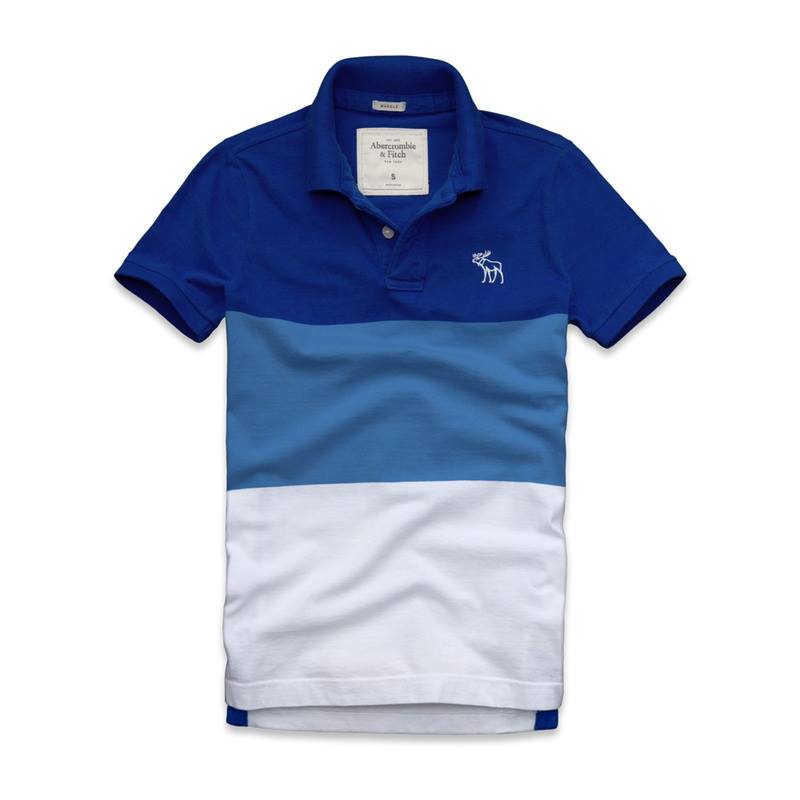 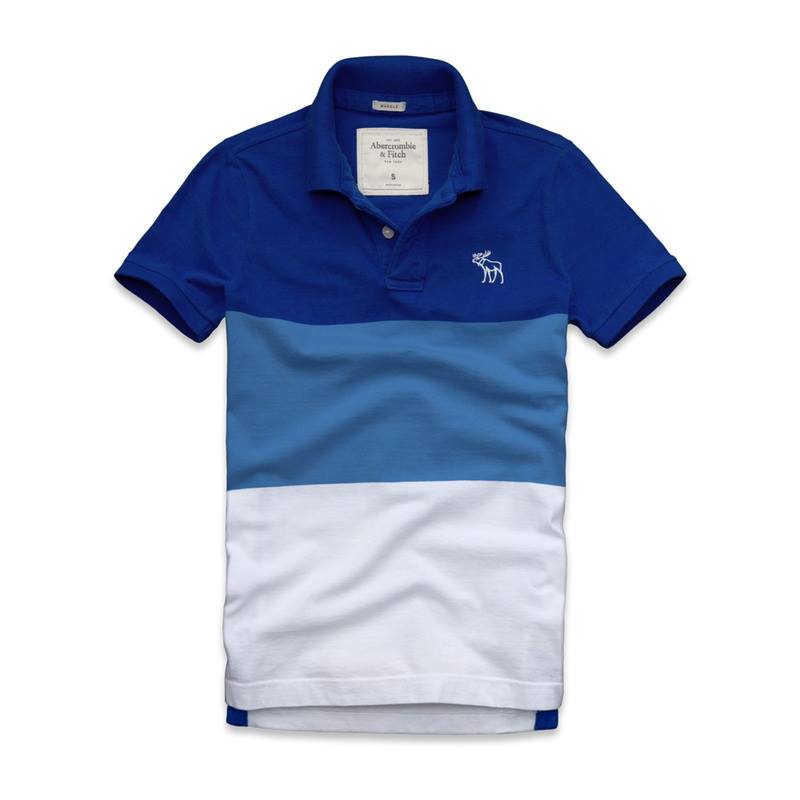 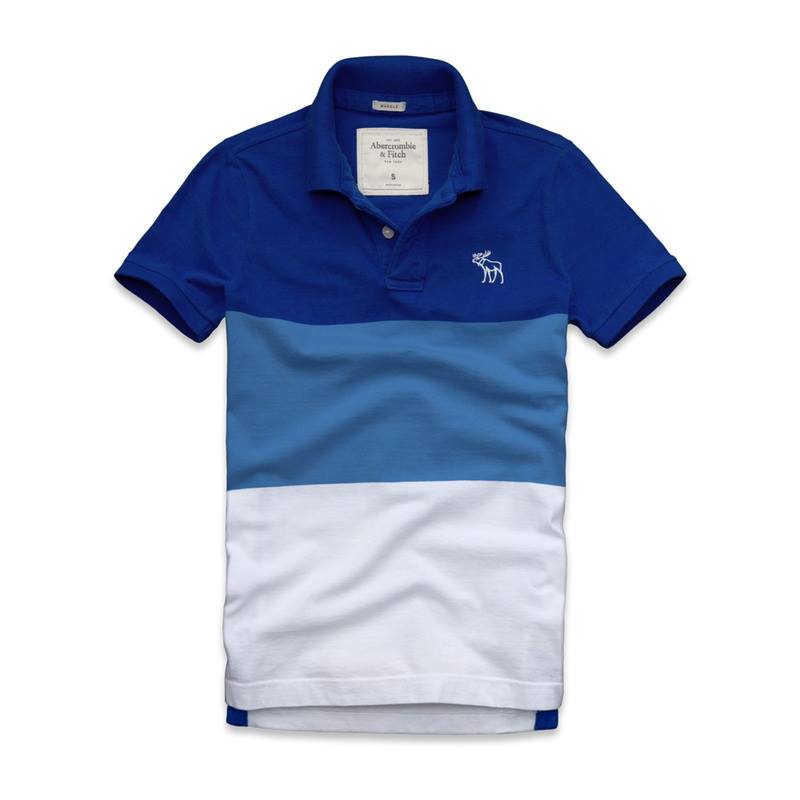 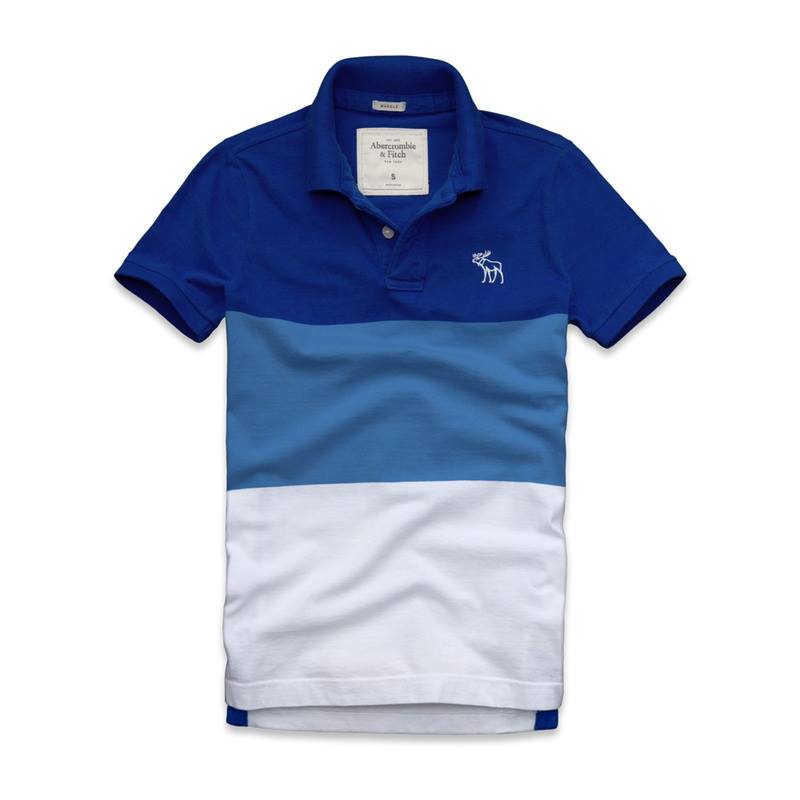 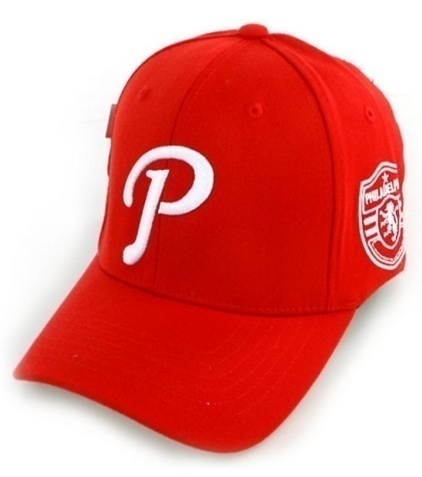 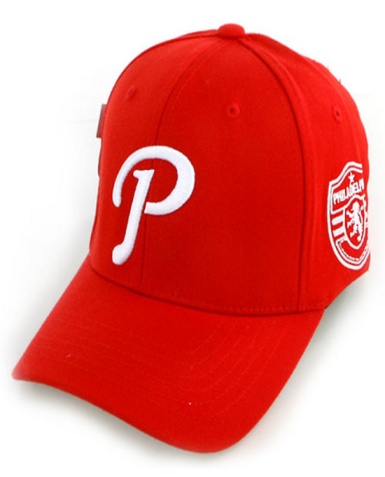 2
2
2
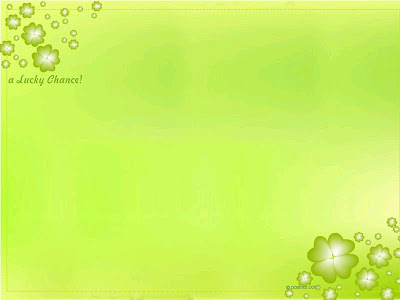 hoạt động 2: Tạo nhóm có số lượng 3, đếm đến 3, nhận biết chữ số 3
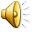 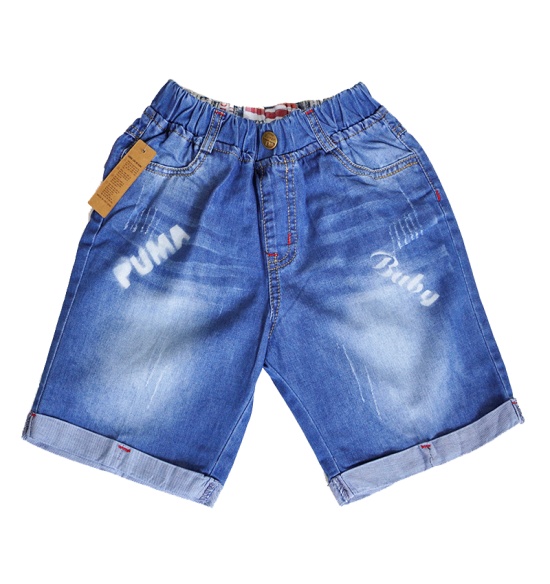 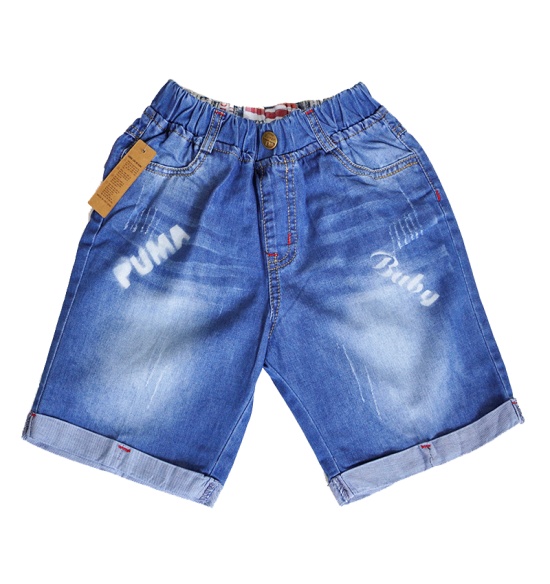 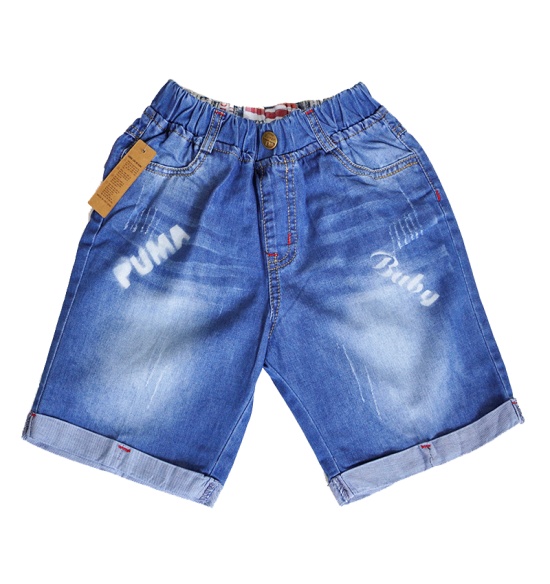 3
3
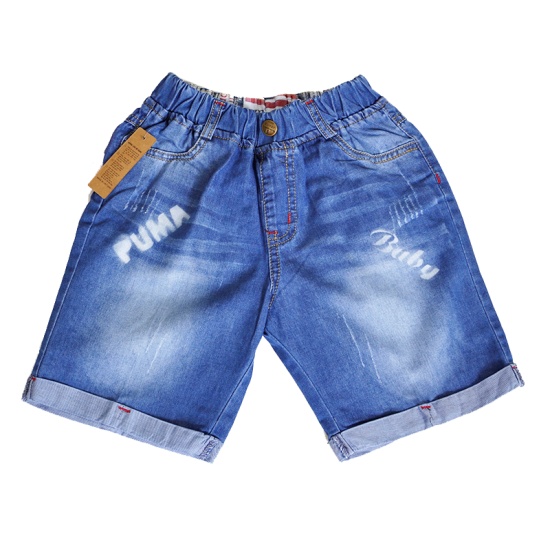 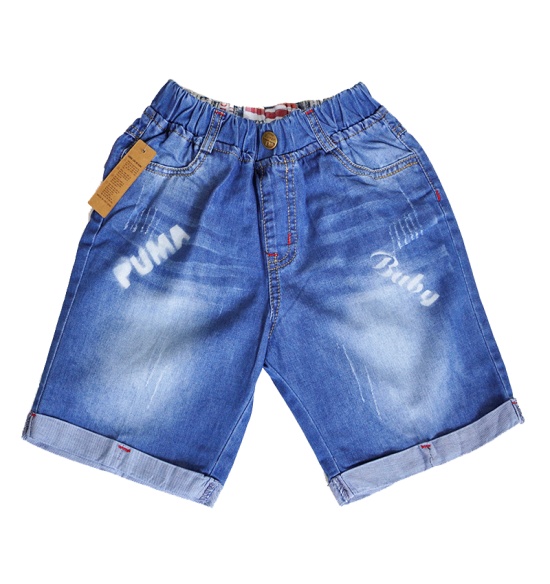 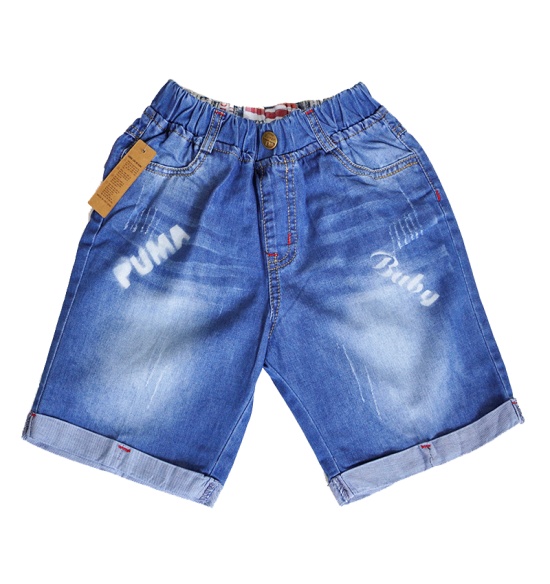 3
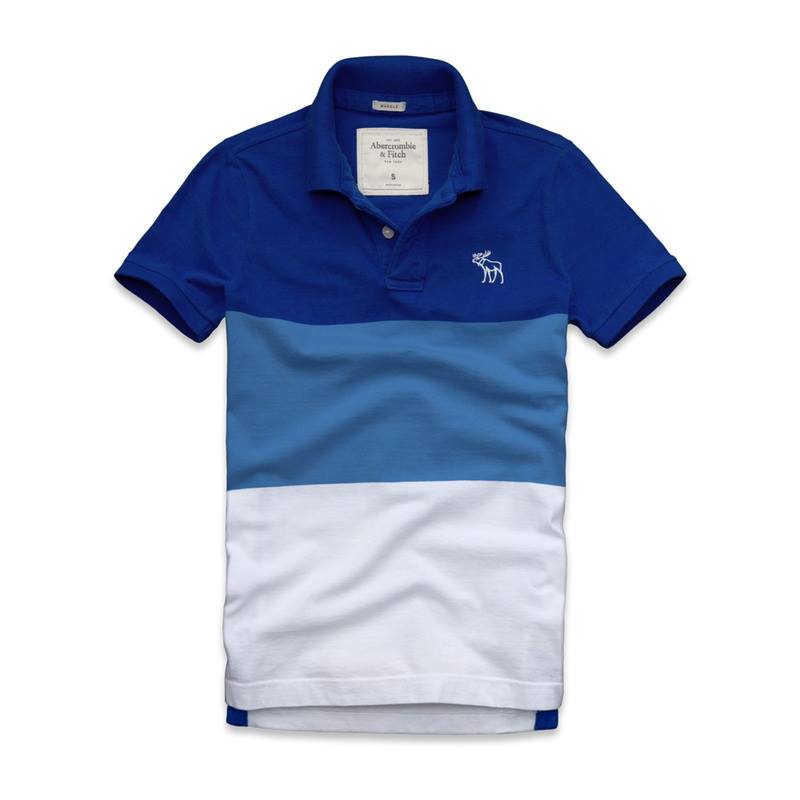 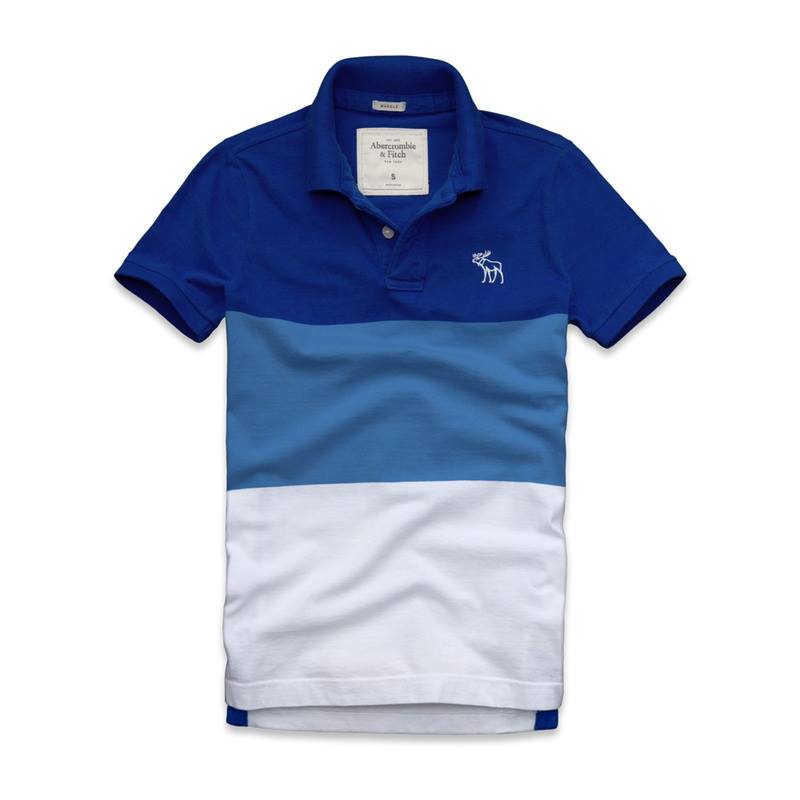 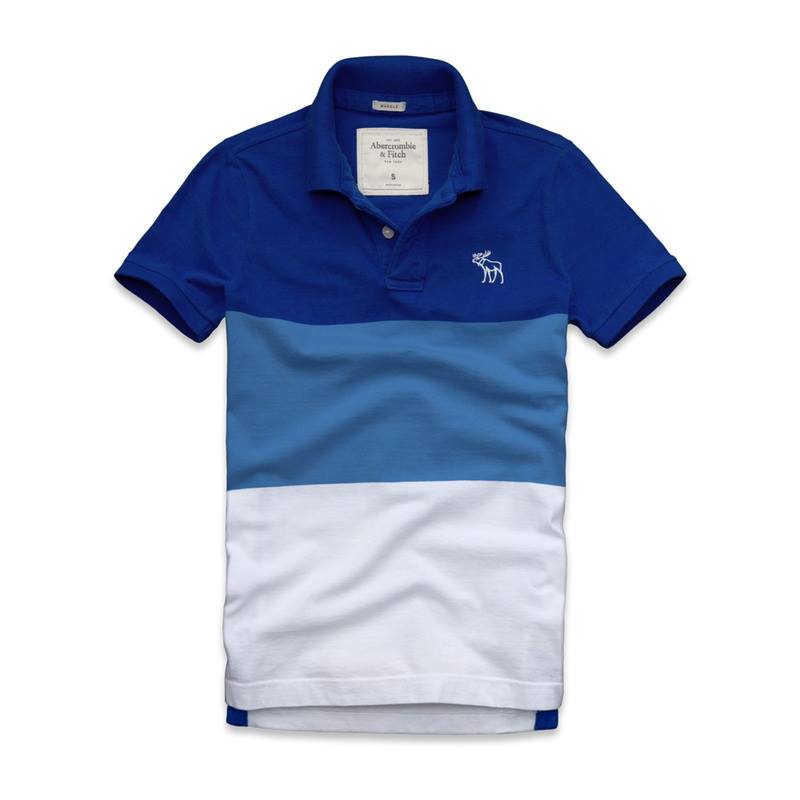 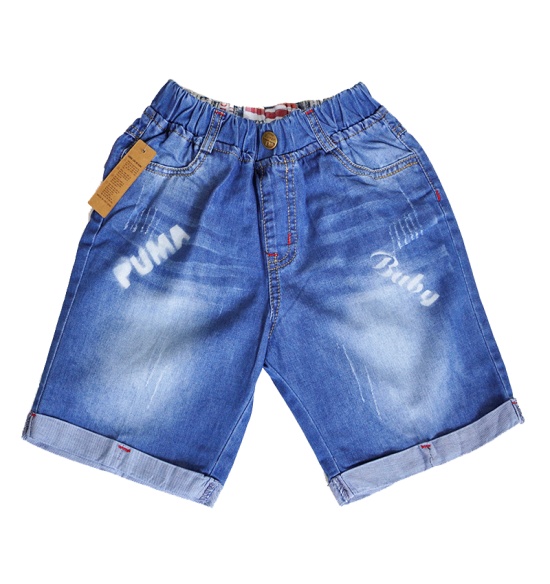 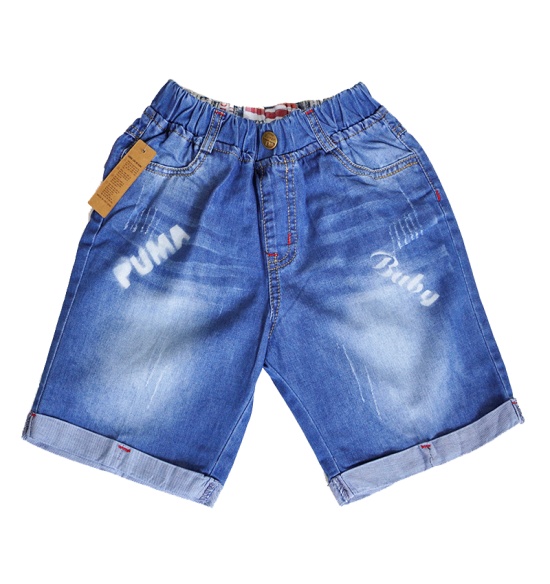 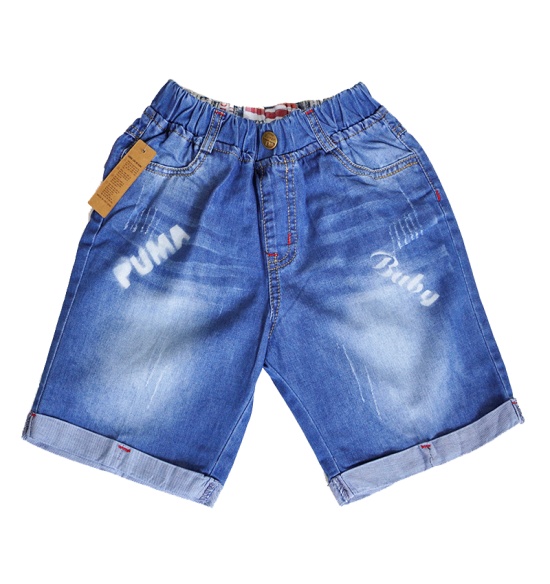 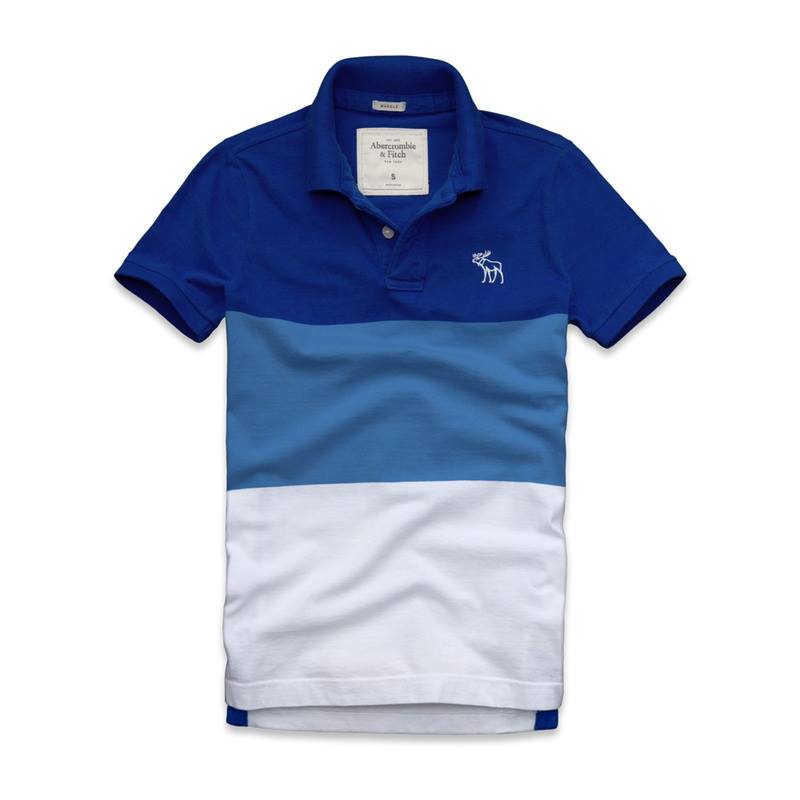 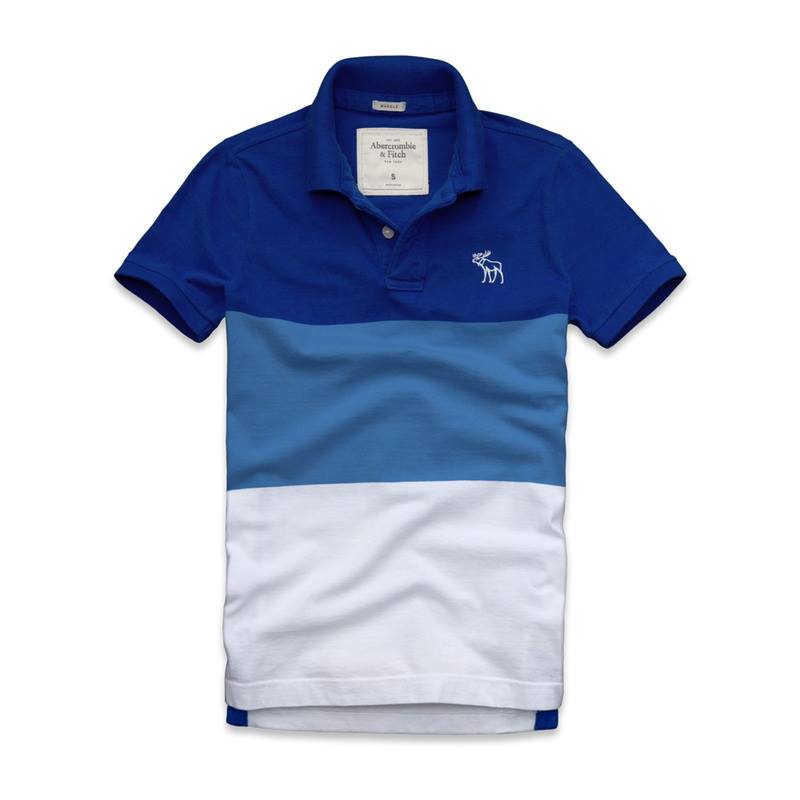 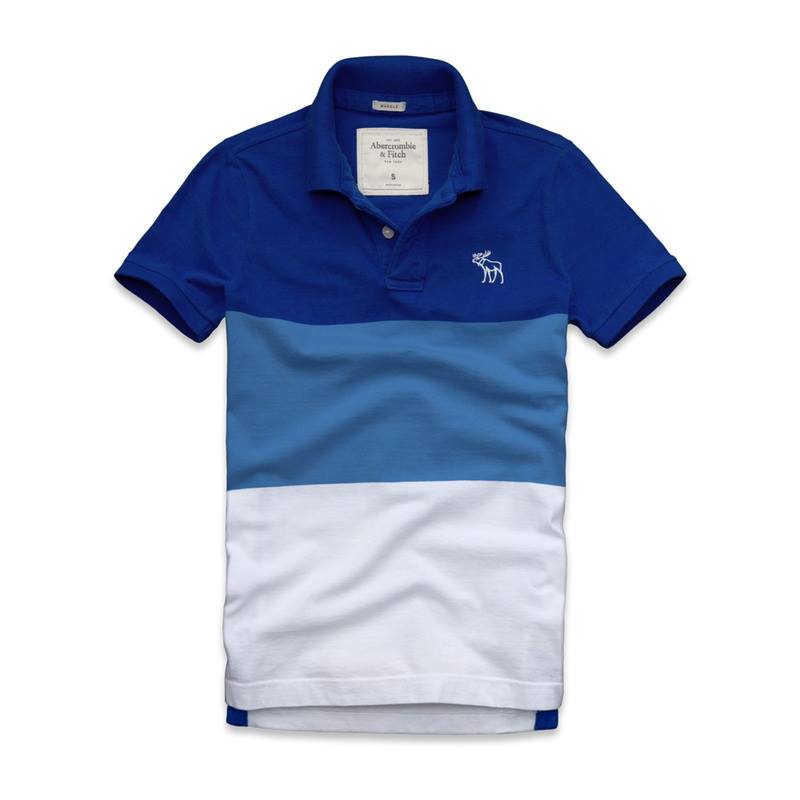 1
2
3
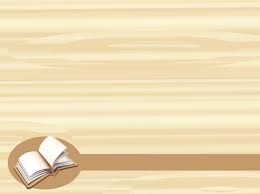 Ôn luyện, củng cố:
Cho trẻ xếp số lượng đồ dùng theo yêu cầu của cô
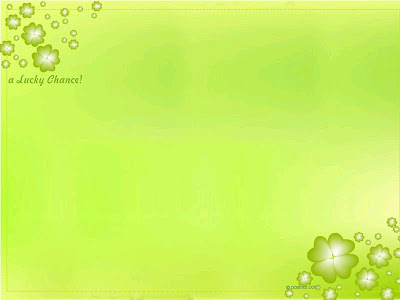 Hoạt động 3: Luyện tập
Trò chơi 1: “Ai thông minh hơn”
Trò chơi 2:“Ai nhanh tay hơn”
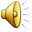 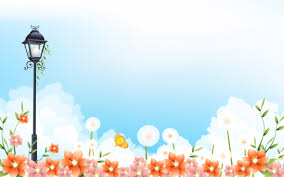 Trò chơi 1: Ai thông minh
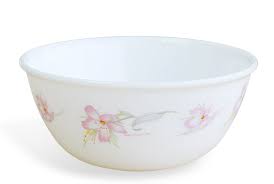 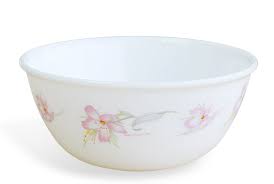 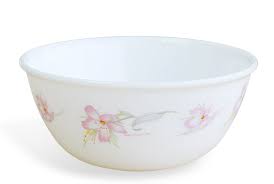 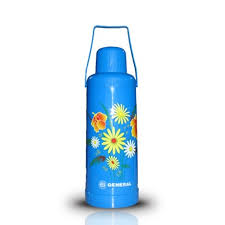 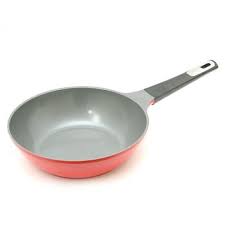 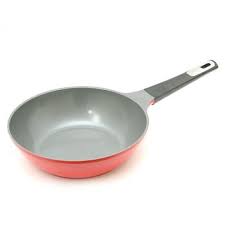 3
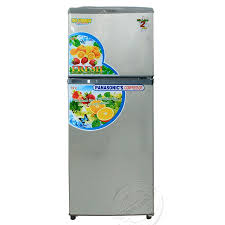 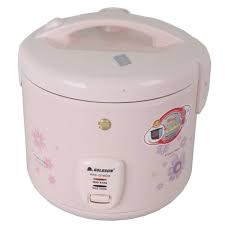 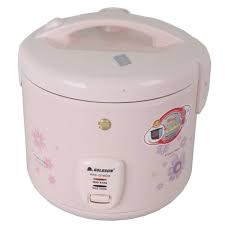 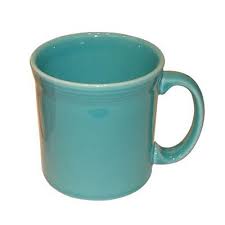 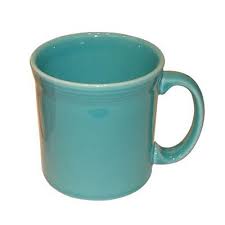 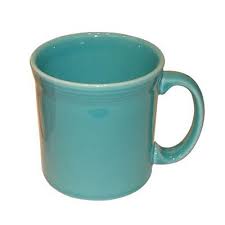 3
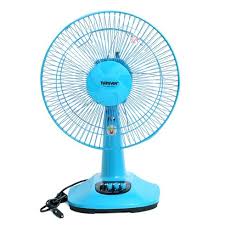 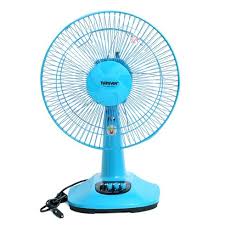 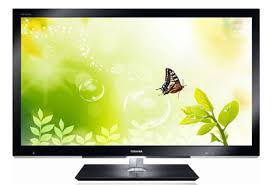 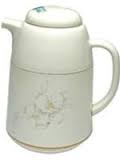 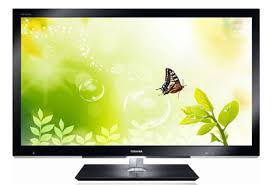 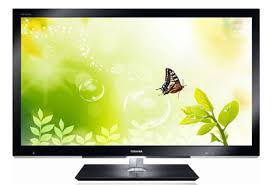 3
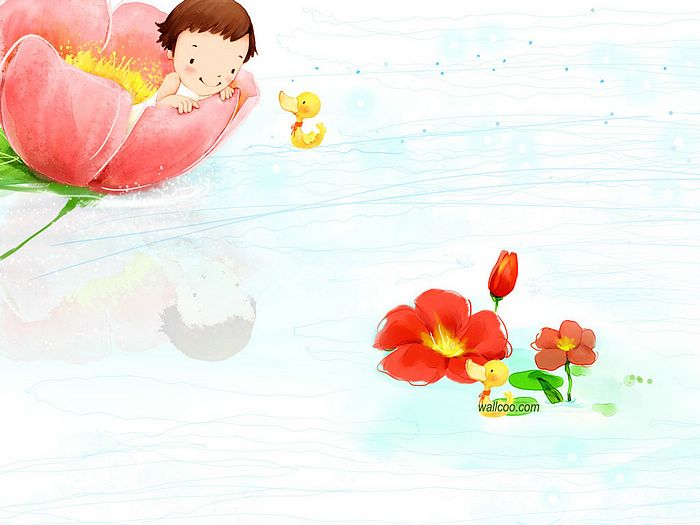 Trò chơi 2: Ai nhanh hơn
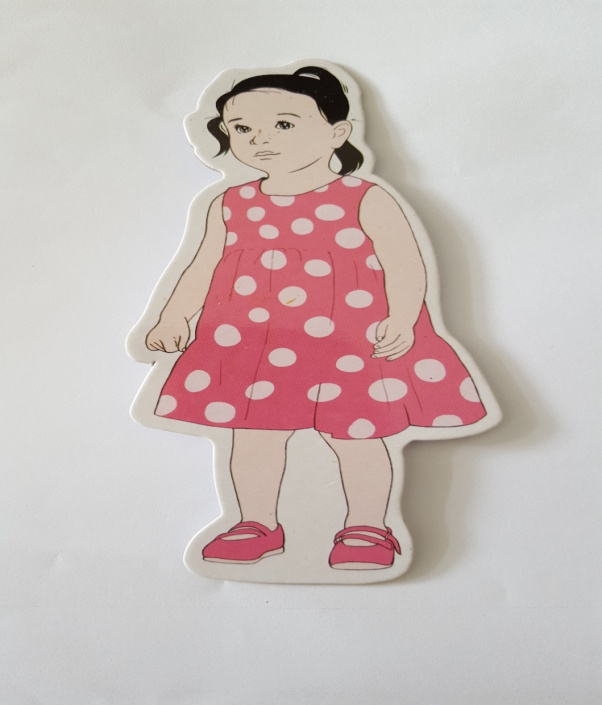 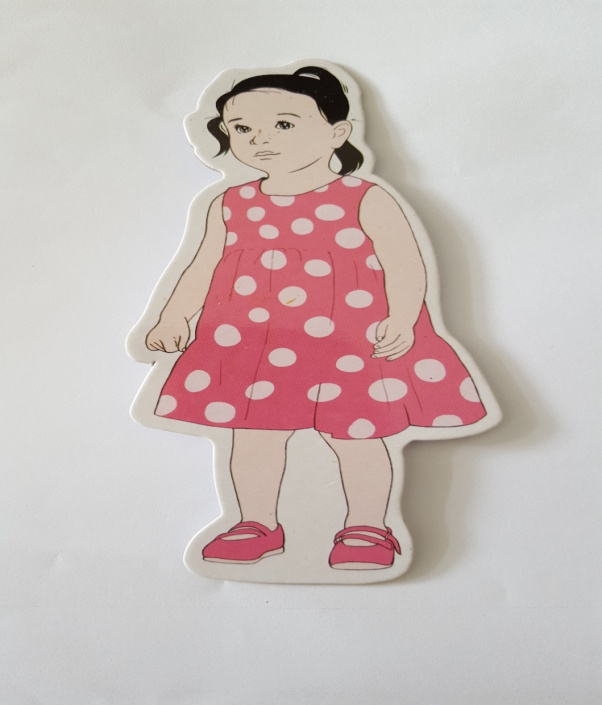 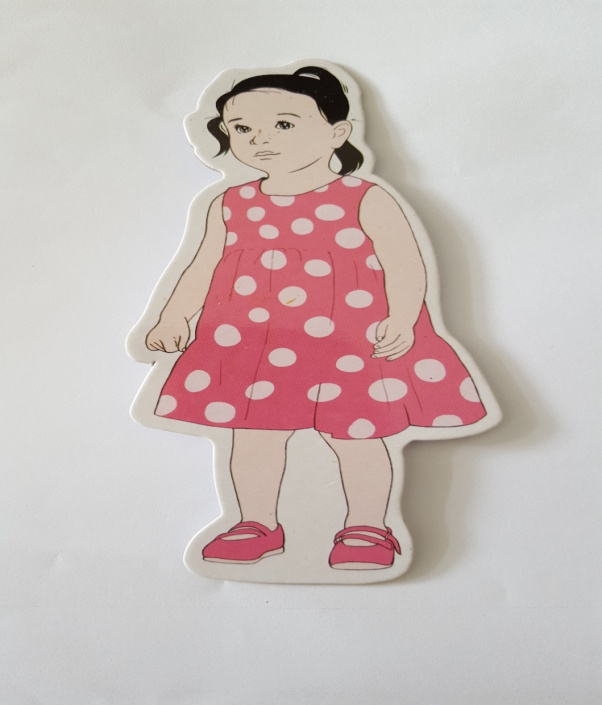 3
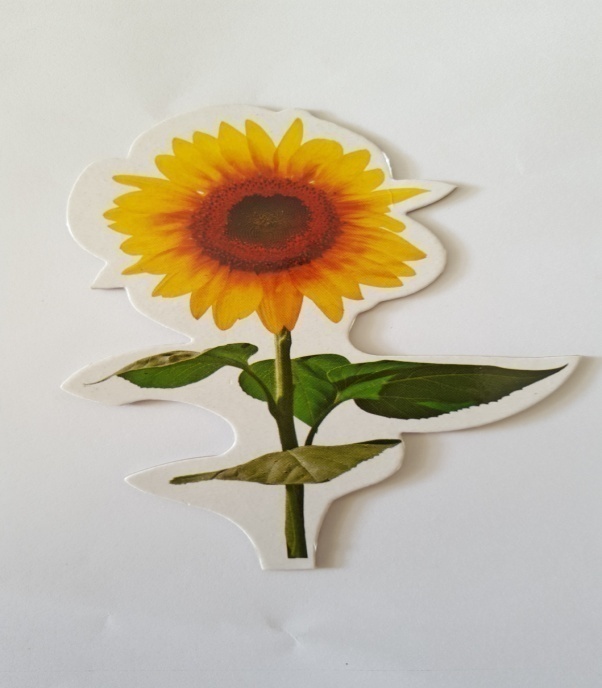 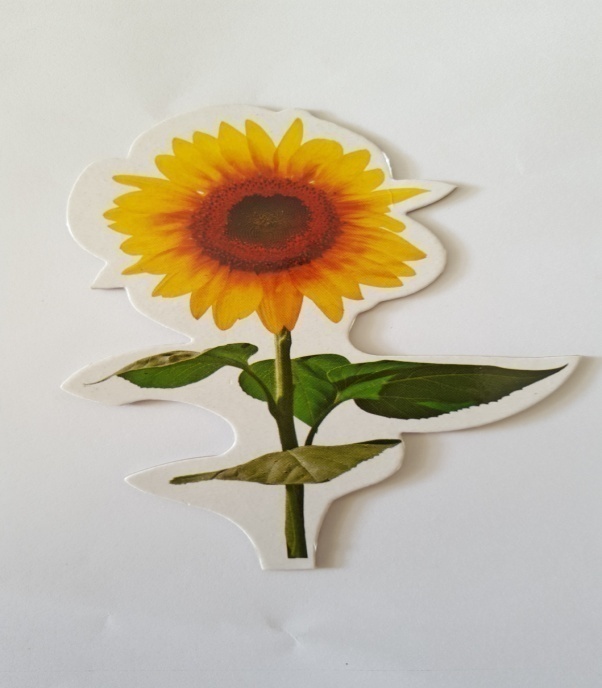 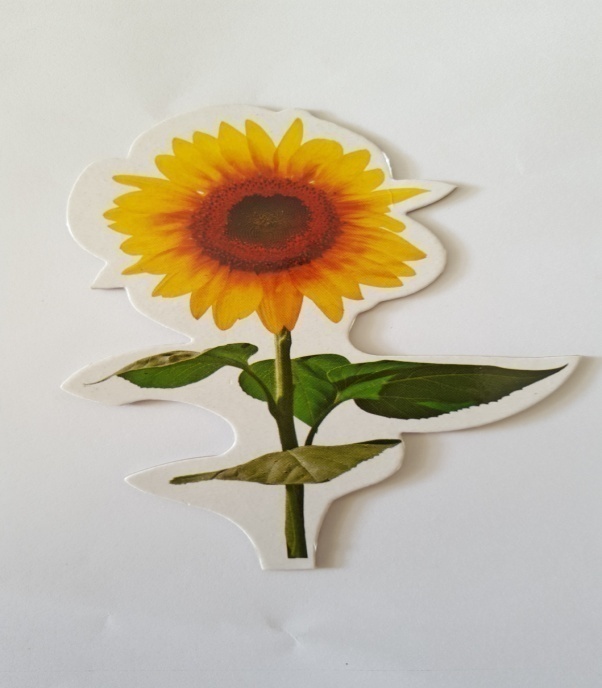